UBND THỊ XÃ BUÔN HỒ
TRƯỜNG MẪU GIÁO VÀNH KHUYÊN
KỸ NĂNG SỐNG
Đề tài: An toàn cho trẻ
Lứa tuổi: 5 - 6 tuổi
Giáo viên: Trần Cao Kỳ Thi
Các con hãy nêu những tình huống khi chơi cùng bạn có thể gây tổn thương cơ thể
Những hình ảnh trẻ chơi cùng bạn có thể gây nguy hiểm
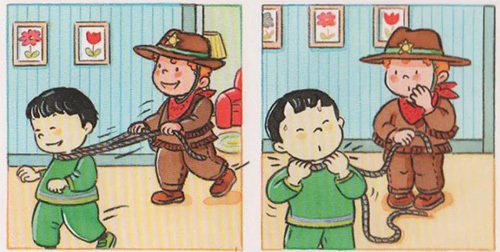 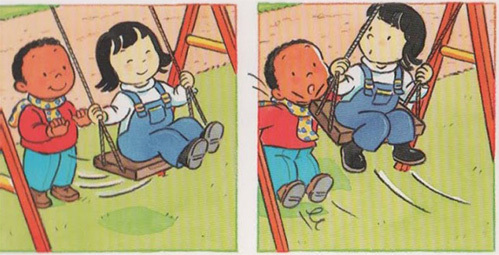 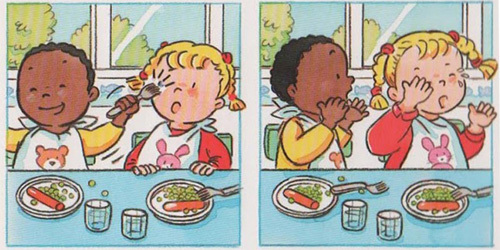 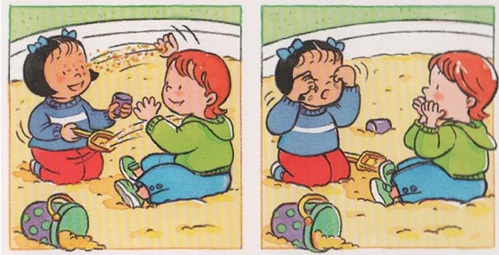 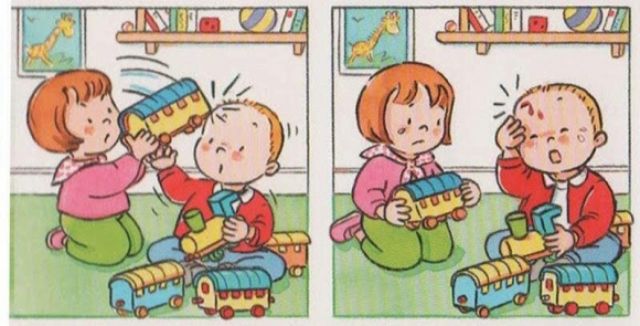 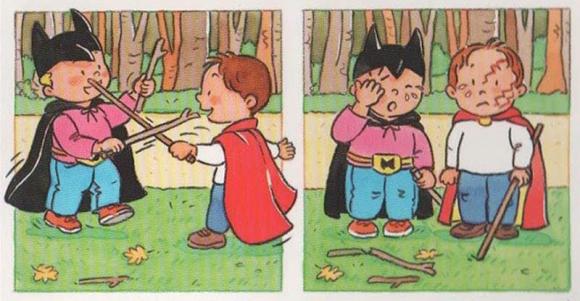 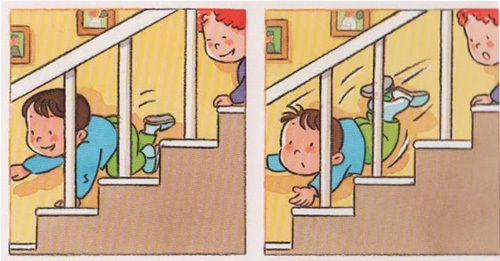 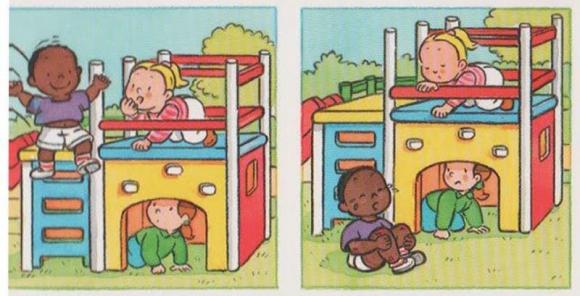 Cho trẻ nêu nhưng tình huống chơi một mình có thể gây tổn thương cơ thể.
Những hình ảnh trẻ chơi một mình có thể gây nguy hiểm
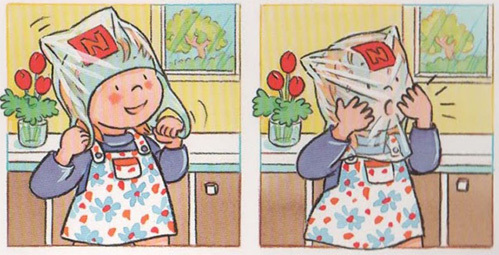 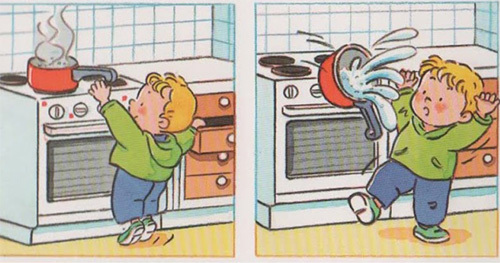 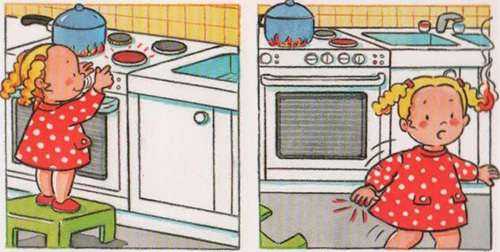 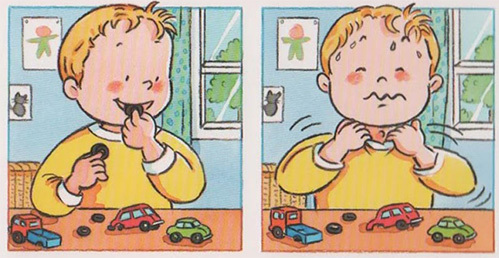 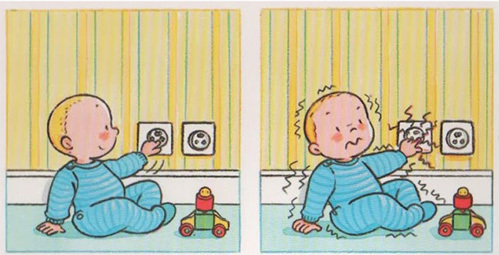 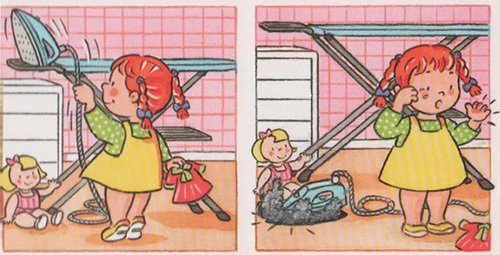 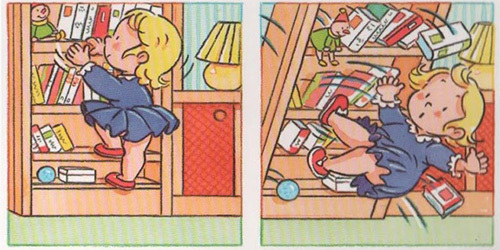 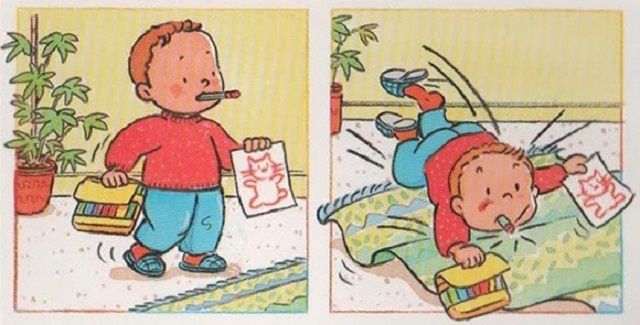 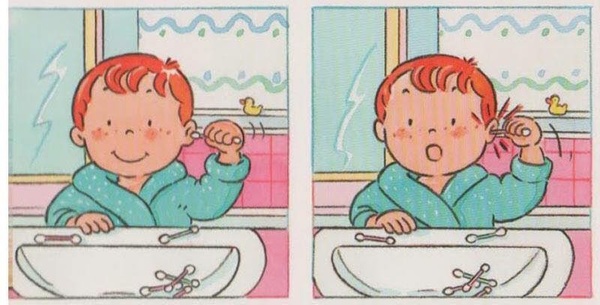 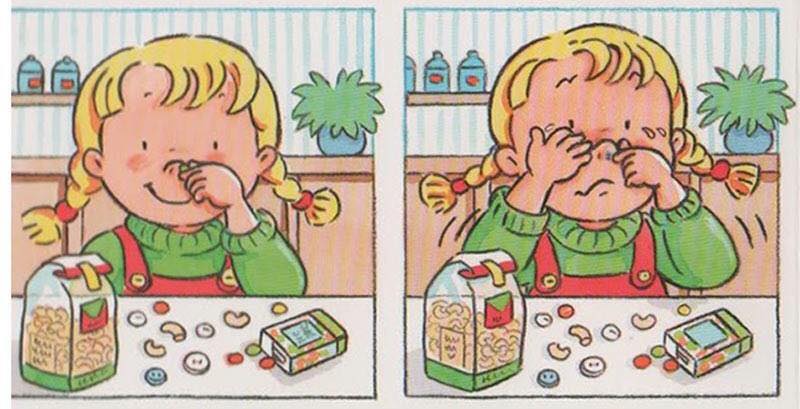 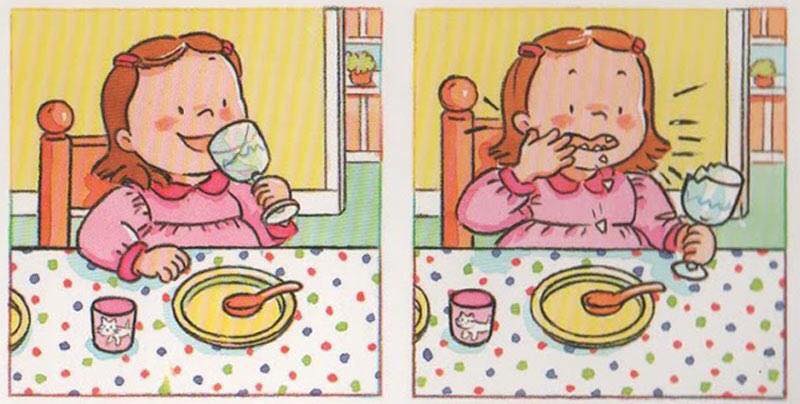 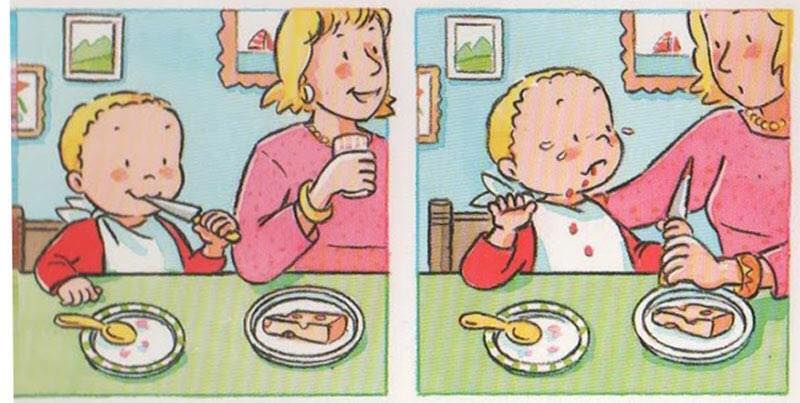 Trò chơi “Ai chọn đúng”